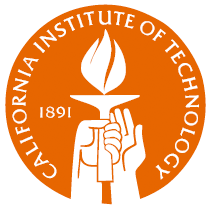 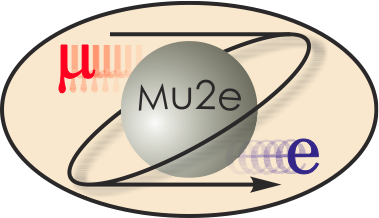 Mu2e-II workshop
Preparation for Snowmass21


Frank Porter
July 29, 2020
DocDB 34605
This meeting will be recorded
7/29/2020
Mu2e-II Snowmass21 Workshop - F. Porter
1
What is Mu2e-II?
It is at least:

An upgraded version of Mu2e, improving sensitivity to µ  e conversion according to the ratio:
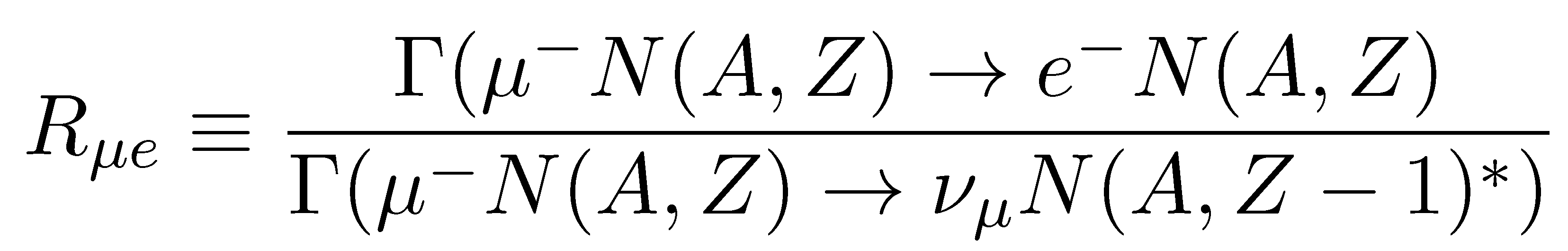 for an Al target by at least an order of magnitude over Mu2e
It is also capable of measuring µ  e conversion on a titanium target, and the DL=2 process µ-  e+
Uses 800 MeV PIP-II linac H- beam
Is it anything else? Note common interest with other muon CLFV physics measurements
7/29/2020
Mu2e-II Snowmass21 Workshop - F. Porter
2
Snowmass21 context
Frontier: RARE PROCESSES AND PRECISION MEASUREMENTS
Convenors: Marina Artuso, Bob Bernstein, Alexey A Petrov
“Topical groups”
https://snowmass21.org/rare/start
RF1: Weak decays of b and c quarks
RF2: Weak decays of strange and light quarks
RF3: Fundamental Physics in Small Experiments
RF4: Baryon and Lepton Number Violating Processes
RF5: Charged Lepton Flavor Violation (electrons, muons and taus)
RF6: Dark Sector Studies at High Intensities
RF7: Hadron Spectroscopy (new)
Rare Frontier RF5 topical group charged to address:
 CLFV decays (m → eg, m → 3e, tau decays, etc.) and conversion (eN → mN)
 Muonium-anti-muonium oscillations, LFV leptonium decays
 Radiative and non-radiative LFV decays of mesons and baryons (J/y → em(g), cc → em(g),       etc.)
 Direct (non-decay) LFV processes at accelerators (m and t production)
 Studies of CLFV at EIC (Electron Ion Collider)
 Related theory
Mu2e-II resides here
RF5-1: Charged Lepton Flavor Violation (electrons, muons and taus)
Conveners: Sacha Davidson (Lyon), Bertrand Echenard (Caltech)
https://snowmass21.org/rare/clfv
7/29/2020
Mu2e-II Snowmass21 Workshop - F. Porter
3
Snowmass21 Schedule
CLFV workshops:
muons – July 2, 2020
taus – July 23, 2020
flavor/direct decays – Aug 13, 2020
Precision frontier meeting in planning for around March 2021
Mu2e-II meetings and/or workshops
so far scheduled:
7/29/2020
Mu2e-II Snowmass21 Workshop - F. Porter
4
Formation of Mu2e-II Working Groups
In order to provide some organization for addressing the several aspects of Mu2e-II, we have formed several working groups 
Groups and Convenors (thanks!!) on next slide
If you are interested in contributing to one or more of these areas, please contact the relevant convenors
Expect that members of the working groups will be authors of the final Snowmass contributed paper
There may be additional contributed papers from the working groups individually
7/29/2020
Mu2e-II Snowmass21 Workshop - F. Porter
5
Mu2e-II Working Groups and Convenors
7/20/2020
F. Porter - Mu2e Snowmass21 Committee meeting
6
Snowmass21 Letter of Interest
Limited to 2 pages,
plus references
Letters of Interest (LOI) (submission period: April 1, 2020 – August 31, 2020) 
Allow Snowmass conveners to see what proposals to expect and to encourage the community to begin studying them
Help conveners to prepare the Snowmass Planning Meeting that will take place on November 4 - 6, 2020 at Fermilab
Letters should give brief descriptions of the proposal and cite the relevant papers to study
Instructions for submitting letters at https://snowmass21.org/loi
Authors of letters encouraged to submit a full write-up for their work as a contributed paper

Index:
https://www.snowmass21.org/docs/files/?dir=summaries/
 Rare frontier:
https://www.snowmass21.org/docs/files/?dir=summaries/RF
Currently uploaded:
LHCb (cross-listed)
FNAL low-E muon facility
J/y factory
srEDM
Committee plans to prepare a LOI for Mu2e-II and circulate for signatures of interested people
6/18/2020
Mu2e-II Snowmass21 Workshop - F. Porter
7
Snowmass21 Letter of Interest
A draft LOI for Mu2e-II has been written and may be viewed at the link:
https://www.overleaf.com/read/rmscdsghznbs
Please take a look, and send us comments (e.g., to fcp@caltech.edu)
Note that author list is so far just a few people to check formatting is OK
Deadline for comments is Wednesday, August 5, 2020
After August 5, we will make a general request for interested people to join the author list
Deadline for additions to author list is  Wednesday, August 19, 2020
Reserve right to make small tweaks/corrections to LOI up to submission
LOI will be submitted before August 31, 2020
7/29/2020
Mu2e-II Snowmass21 Workshop - F. Porter
8
Signing the Mu2-II Snowmass21 Letter of Interest
Signing LOI is open to anyone who is interested in the project
Not a commitment to work on Mu2e-II for Snowmass21 
Signing process starts immediately and ends August  19  
(we’ll try to accommodate late arrivals if LOI not yet submitted)
Send email to fcp@caltech.edu
Include:
Your name as you would like it (initials plus surname)
Your institution in format (as applicable):
Institution name, Institution address (city, state, mail code, country)
I’ll try to make additions quickly; please check that I got it right
7/29/2020
Mu2e-II Snowmass21 Workshop - F. Porter
9
Snowmass21 Contributed Paper(s)
Submission period: April 1, 2020 – July 31, 2021) 
Will be part of the Snowmass proceedings
May include white papers on 
specific scientific areas 
technical articles presenting new results on relevant physics topics
reasoned expressions of physics priorities, including those related to community involvement
Will help shape the long-term strategy of particle physics in the U.S. 
Part of the permanent record of Snowmass 2021
Instructions for submitting at https://snowmass21.org/submissions/
Will put up a framework in Overleaf
after LOI is submitted
Committee plans to coordinate writing a contributed paper for Mu2e-II with broad participation
Note that additional contributed papers on specialized topics by smaller groups are encouraged (but if related to Mu2e-II, we would like to reference it)
7/29/2020
Mu2e-II Snowmass21 Workshop - F. Porter
10
Mu2e-II Wiki
Mu2e-II has a public wiki page:

https://mu2eiiwiki.fnal.gov/wiki/Mu2e-II

Will continue to work on content
Will consider whether we also need a private wiki
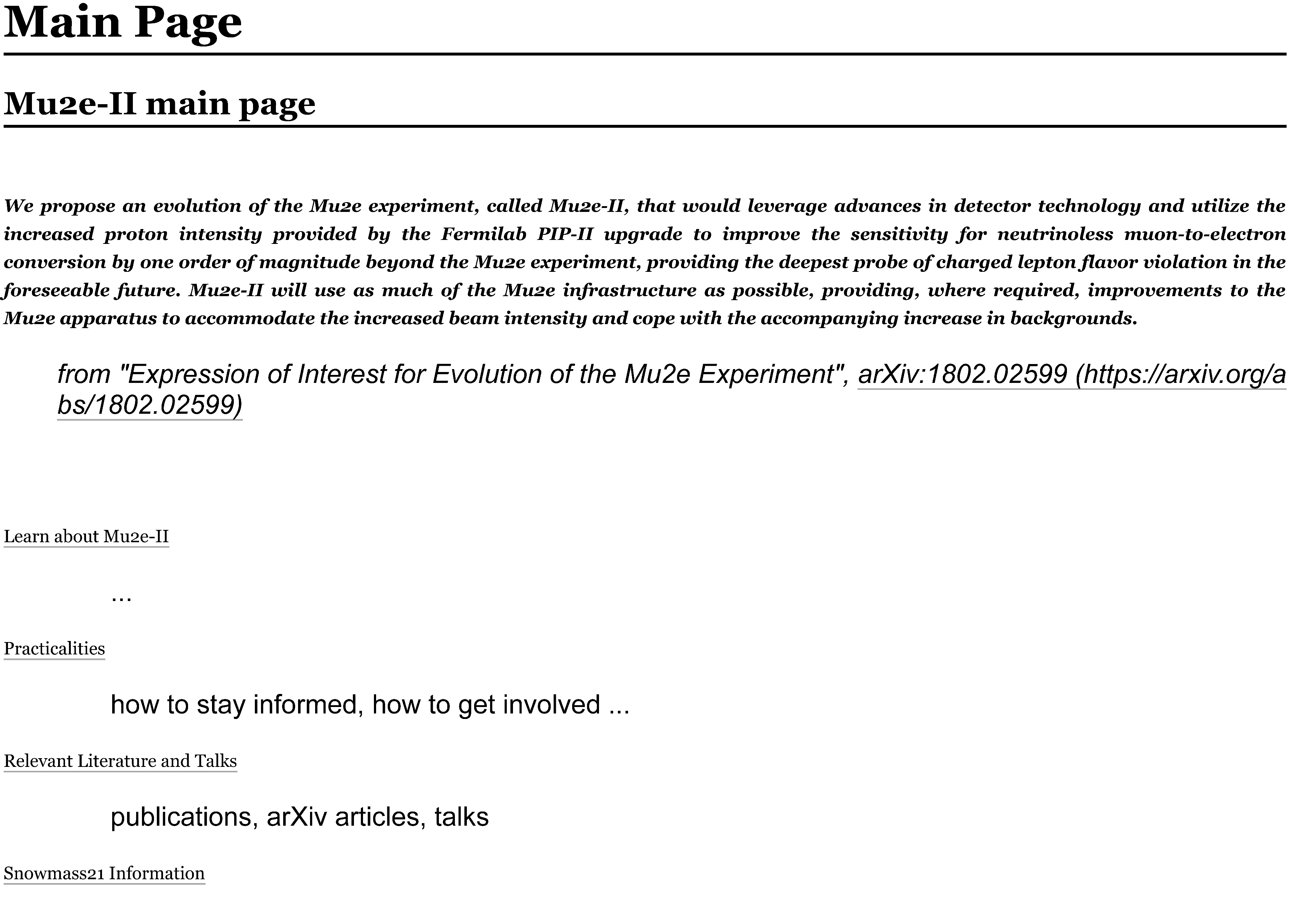 7/29/2020
Mu2e-II Snowmass21 Workshop - F. Porter
11
Mu2e-II Workshops
7/29/2020
Mu2e-II Snowmass21 Workshop - F. Porter
12
Email, Communication
Email lists:
mu2eii@listserv.fnal.gov  Primary channel for communications in Mu2e-II community
To subscribe send email to listserv@fnal.gov with body
subscribe mu2eii <your full name>
Calorimeter working group also on listserv@fnal.gov
subscribe MU2EII-CALORIMETER <your full name>
All working groups should announce meetings on mu2eii, or on a subscribable mailing list
Note that we can’t count on everyone having a FNAL account, at least for now. Thus we communicate with 
Meeting agendas and slides on public indico pages
Documents in cloud with links people can use
Email lists
Public wiki (do we need a private wiki as well?)
7/29/2020
Mu2e-II Snowmass21 Workshop - F. Porter
13
Mu2e-II Workshop agenda (https://indico.fnal.gov/event/44541/)
7/20/2020
F. Porter - Mu2e Snowmass21 Committee meeting
14
Additional Material
7/29/2020
Mu2e-II Snowmass21 Workshop - F. Porter
15
Some links to literature
Search Mu2e DocDB for “Mu2e-II”
Northeastern slides
LDRD documents
Snowmass 2013 Report: https://www.slac.stanford.edu/econf/C1307292/
Expression of Interest for Evolution of the Mu2e Experiment: https://arxiv.org/abs/1802.02599
Expression of Interest for the Evolution of Mu2e – Mu2e-II (PAC slides): https://indico.fnal.gov/event/17480/contributions/43397/attachments/26855/33285/PAC-Mu2eII-180716.pdf
Summary Report of the Mu2e-II Workshop at Northwestern University: DocDB-23236
2020 European Strategy Physics input on CLFV: https://arxiv.org/pdf/1812.06540.pdf
Lepton Flavor and Number Conservation, and Physics Beyond the Standard Model: https://arxiv.org/abs/1303.4097
The quest for m → eg and its experimental limiting factors at future high intensity muon beams: https://arxiv.org/abs/1811.12324
The hunt for lepton flavor violation with the Mu3e experiment: https://www.psi.ch/sites/default/files/2019-10/nufact_dittmeier_mu3e_201908_v1.pdf
Mu2e-II : next generation muon conversion experiment: https://indico.cern.ch/event/773605/contributions/3493637/attachments/1899088/3134136/Mu2eII_NuFact2019.pdf
7/29/2020
Mu2e-II Snowmass21 Workshop - F. Porter
16
Snowmass21 process
Organized by APS DPF

“Snowmass is an opportunity for the entire HEP community to come together to identify and document a vision for the future of particle physics in the U.S. and its international partners.”
https://snowmass21.org/start
[This process may be invaluable towards obtaining R&D funding for Mu2e-II technology,
e.g., consider Snowmass submissions proposing such work]
7/29/2020
Mu2e-II Snowmass21 Workshop - F. Porter
17
Mu2e-II Snowmass21 Committee
7/29/2020
Mu2e-II Snowmass21 Workshop - F. Porter
18
Our focus (partial committee “charge”)
Goal: Make case for Mu2e-II at Snowmass 21

The committee will form immediately and continue until the Snowmass process is complete
The committee should move expeditiously to identify the best path forward
 
The goal is to
develop the preliminary experimental concept
Accelerator and detector
What can we keep on Mu2e?
What needs to be revised/replaced?
What performance can we expect?
A rough idea of total cost
2) promote interest among theorists
3) prepare for presenting the theoretical and experimental cases in
     anticipation of and during the Snowmass process
Accelerator complex
Delivery ring       PIP-II
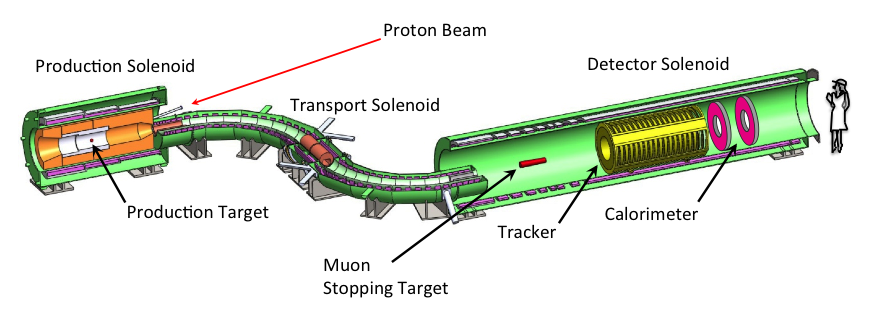 Extinction 
monitor
Stopping target 
monitor
7/29/2020
Mu2e-II Snowmass21 Workshop - F. Porter
19
Some tentative parameters, Mu2e-II vs Mu2e
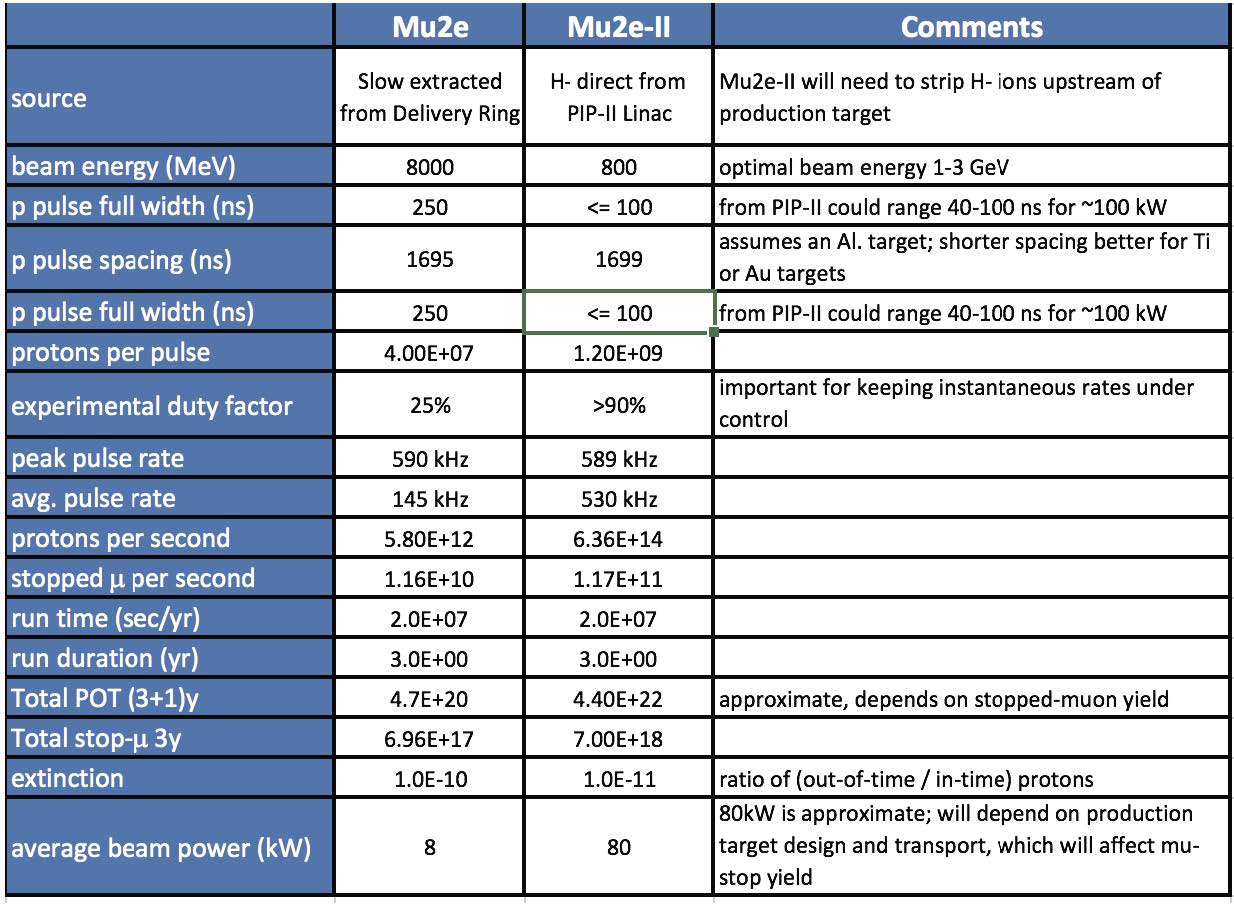 Ref: DocDB-180827
7/29/2020
Mu2e-II Snowmass21 Workshop - F. Porter
20
CLFV muon decay schedule context
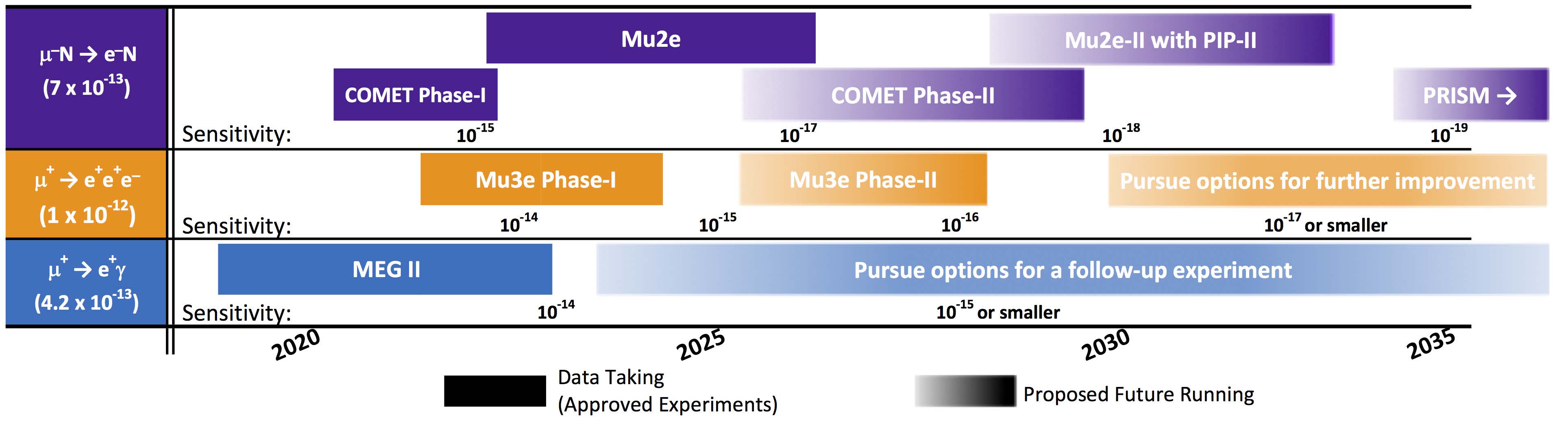 From 2020 European Strategy Physics input on CLFV 
https://arxiv.org/pdf/1812.06540.pdf
7/29/2020
Mu2e-II Snowmass21 Workshop - F. Porter
21